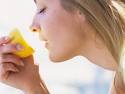 EL OLFATO
olafato
Ginna Guzman
904
¿QUE ES?
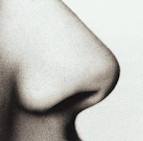 El olfato u olfacción es el sentido encargado de detectar y procesar los olores. Es un quimiorreceptor en el que actúan como estimulante las partículas aromáticas u odoríferas desprendidas de los cuerpos volátiles, que ingresan por el epitelio olfatorio ubicado en la nariz, y son procesadas por el sistema olfativo.
¿Cómo funciona el sentido del olfato?
• Los olores son unas partículas pequeñísimas, las cuales se desprenden de las sustancias y se introducen en las fosas nasales hasta llegar a las terminaciones del nervio olfatorio.• El órgano receptor de los olores es la nariz, que está compuesta por dos cavidades llamadas fosas nasales y separadas entre sí por un tabique nasal. En el interior de las fosas nasales se encuentra una mucosa denominada membrana pituitaria, donde están las células olfatorias.• De este modo, los olores penetran en las fosas nasales y estimulan la membrana y el bulbo olfatorio.• El olfato influye en la sensación gustativa, pues mediante los órganos gustativos la lengua puede percibir los sabores básicos; los demás matices los registra el olfato.El olfato, además de identificar los aromas agradables, protege al organismo identificando por su olor a aquellos alimentos que estén ya putrefactos y que podrían producir una intoxicación. Una gran parte del placer de comer se debe al olfato, basta oler algo que se nos antoje para que se inicie una secreción salival y gástrica.Cuando se presentan afecciones como el catarro y la nariz se halla constipada (tapada), la comida resulta insípida y se pierde el apetito.
PARTES DE LA NARIZ
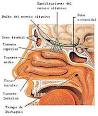 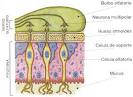 Glándulas pituitarias
Los receptores químicos del olfato son:
La glándula pituitaria roja: Se ubica en la parte inferior de la fosa nasal y está recubierto por numerosos vasos sanguíneos que calientan el aire.
La glándula pituitaria amarilla: Se ubica en la parte superior de las fosas nasales y presenta tres capas:
Células de sostén
Células olfatorias
Células basales
ENFERMEDADES DEL OLFATO
Hiposmia es la reducción de la capacidad de detectar olores.
Anosmia es la pérdida del olfato. Uno de los primeros síntomas en su detección es que las personas que la padecen no sienten el sabor de sus comidas y encuentran toda sustancia insípida (sin sabor), por la conexión que posee el sentido del gusto con el olfato. Suele ocurrir por trastornos químicos y, generalmente, por traumatismos craneales.
Sinusitis ocurre cuando la mucosa de los senos paranasales se inflama.
Algunos de sus síntomas son fuertes dolores de cabeza y fluido constante de secreciones purulentas. Usualmente se manifiesta cuando despreocupamos un resfrío.
Rinitis afecta a la mucosa nasal y dependiendo de la época, puede ser un síntoma de alergias (si ocurre en primavera, puede revelar alergias al polen o al polvo). Ocasiona estornudos, obstrucción, secreciones nasales y, a veces, falta de olfato.
Pólipos son tumores benignos que aparecen en las membranas de las mucosas irritadas, generalmente por resfríos frecuentes. Cuando estos obstruyen la fosa nasal o producen dolor, deben ser extraídos mediante una intervención quirúrgica.
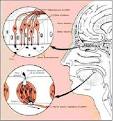 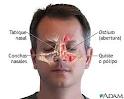 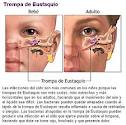 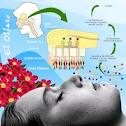 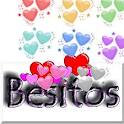 T.L.R
(TODO LO RICO)
Para ustedes
GRACIAS